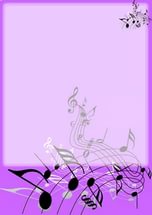 Развитие музыкальных способностей у детей.
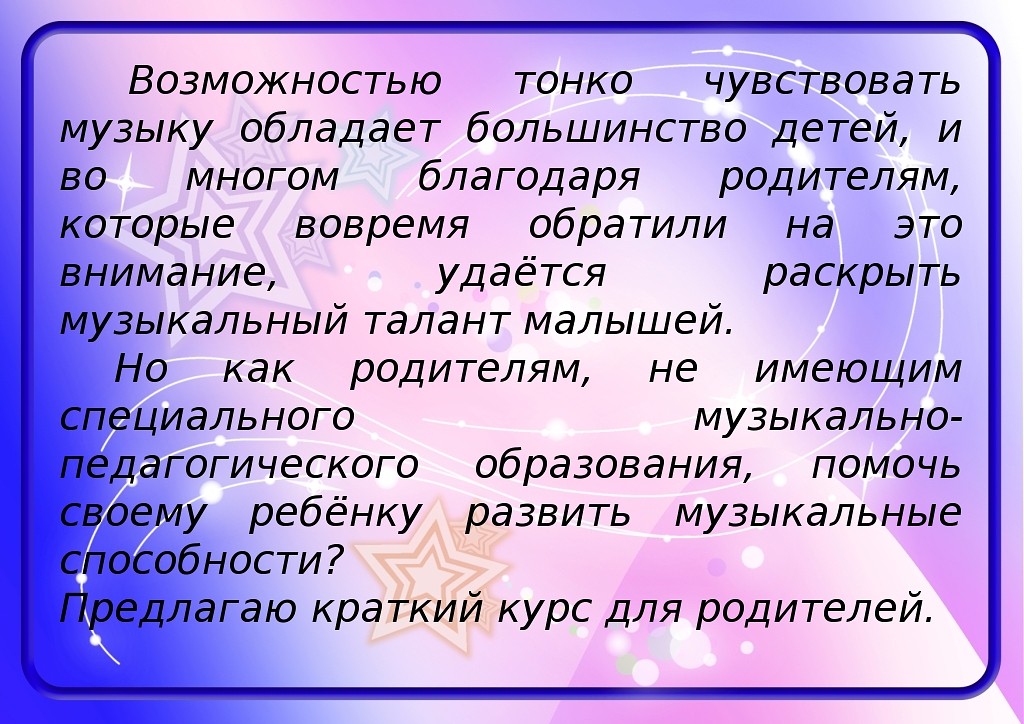 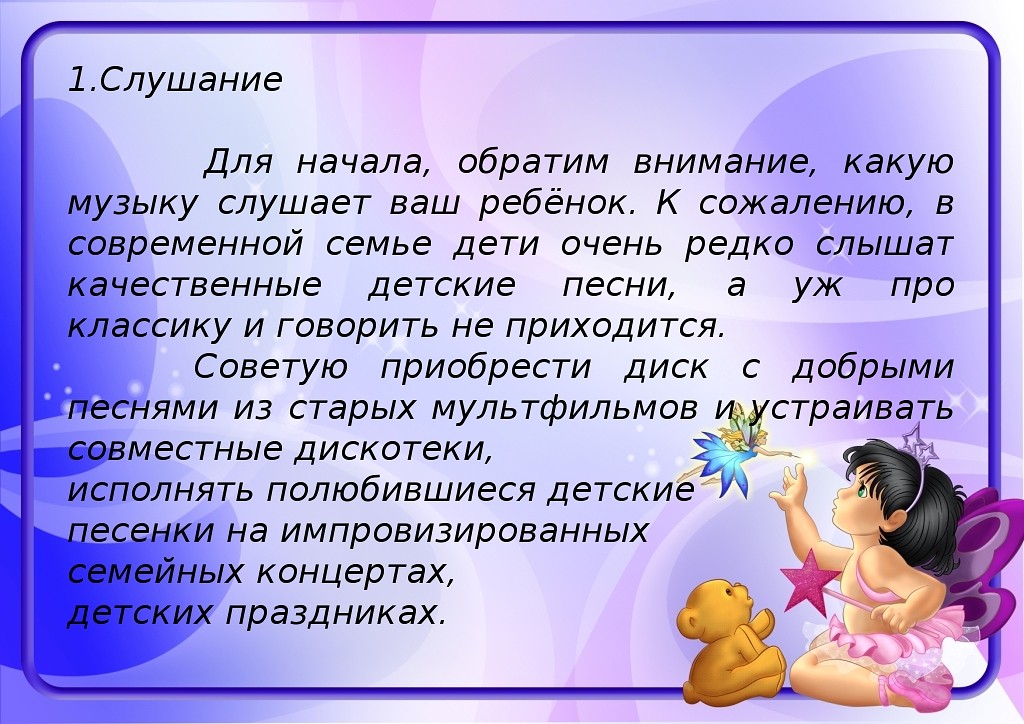 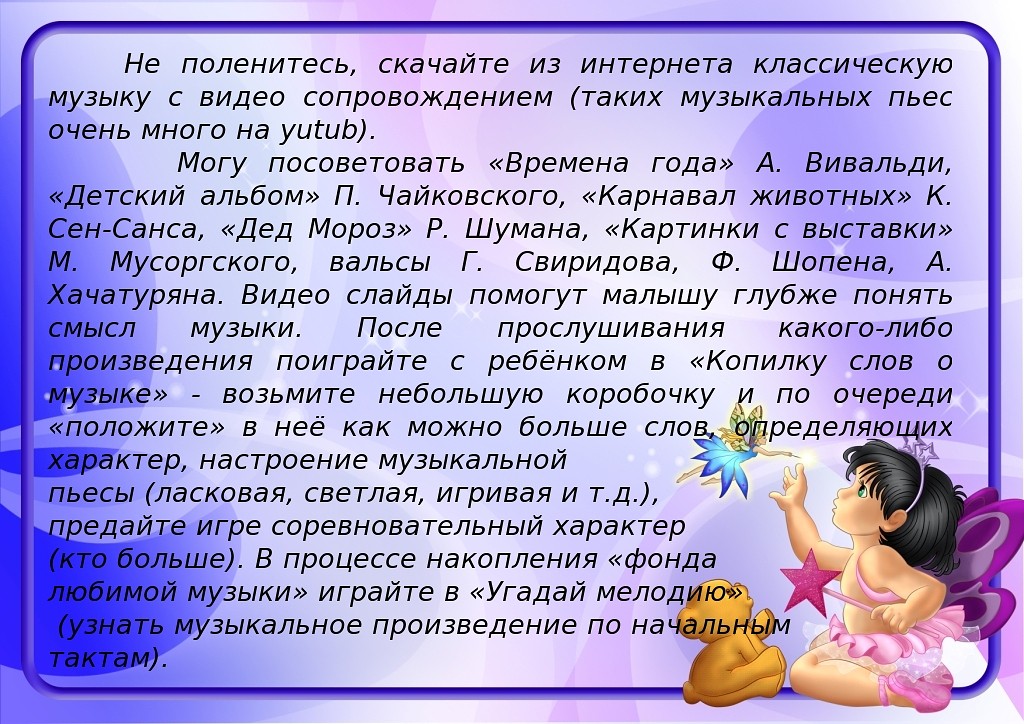 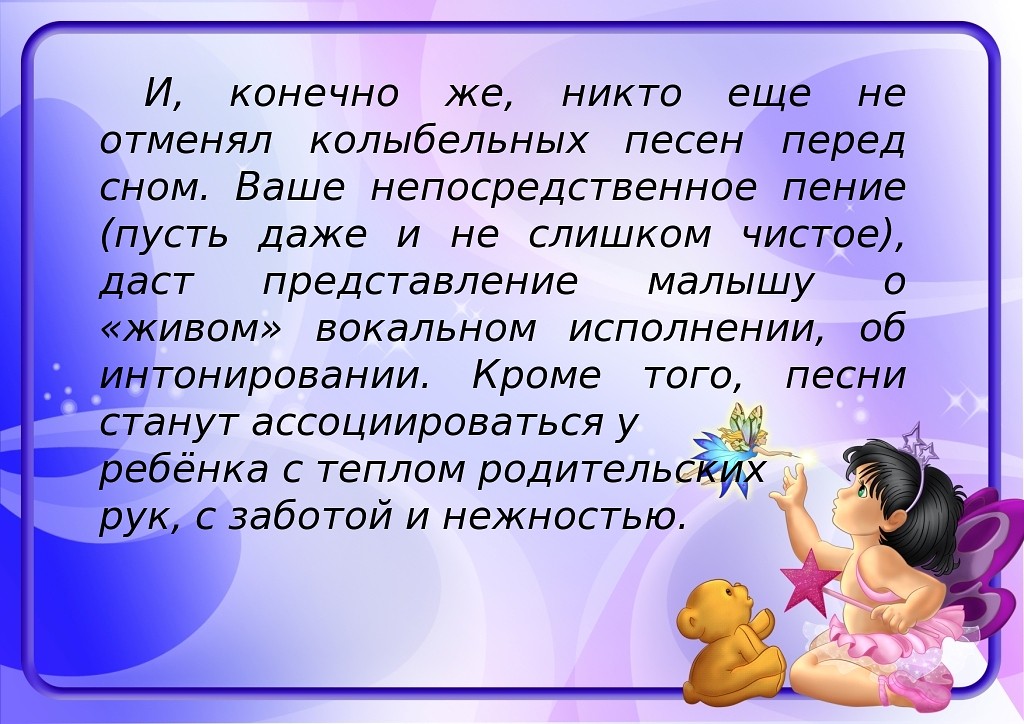 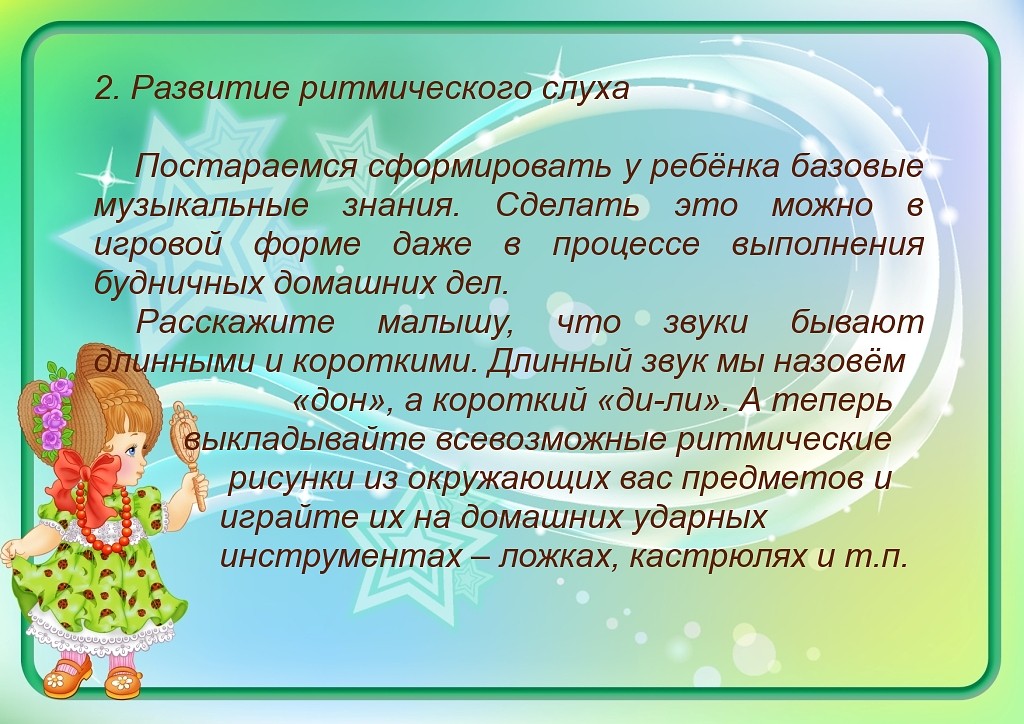 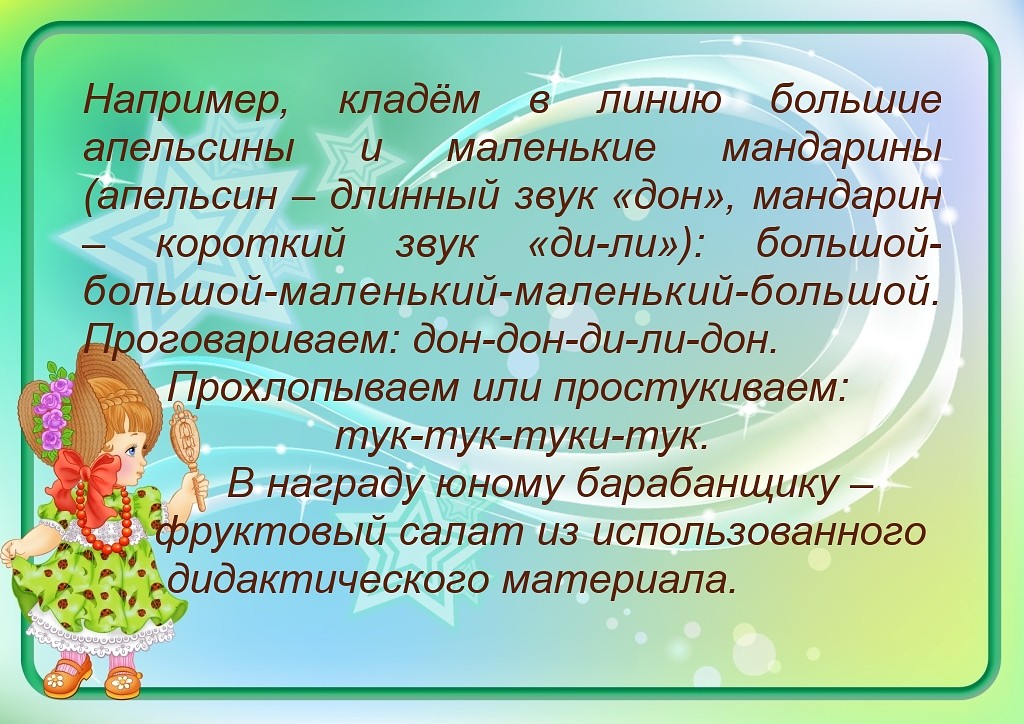 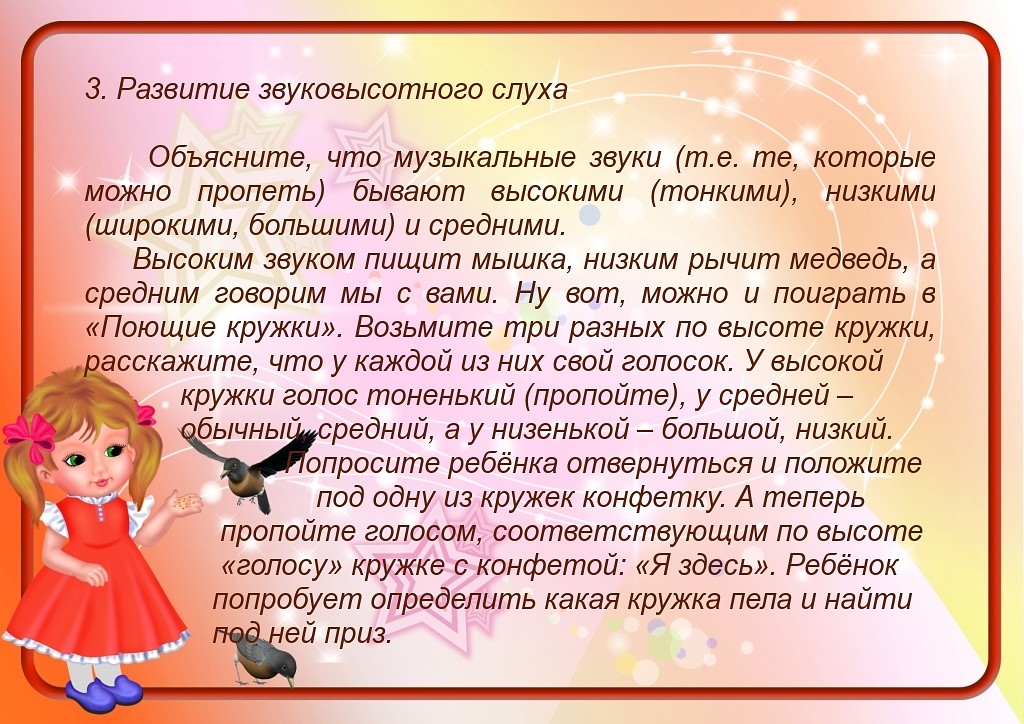 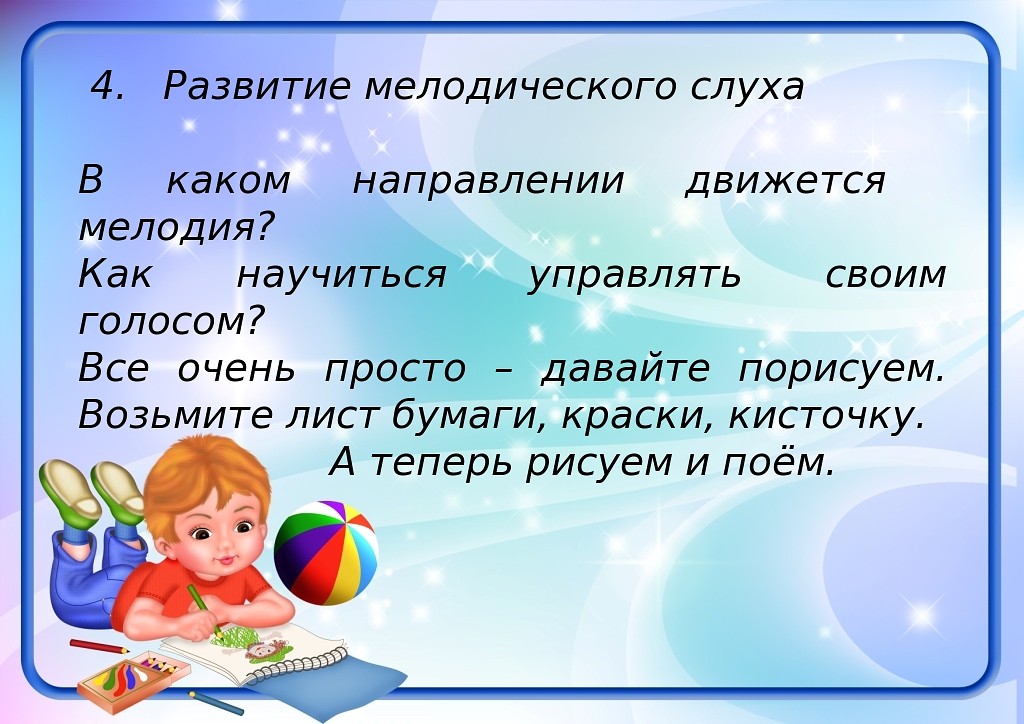 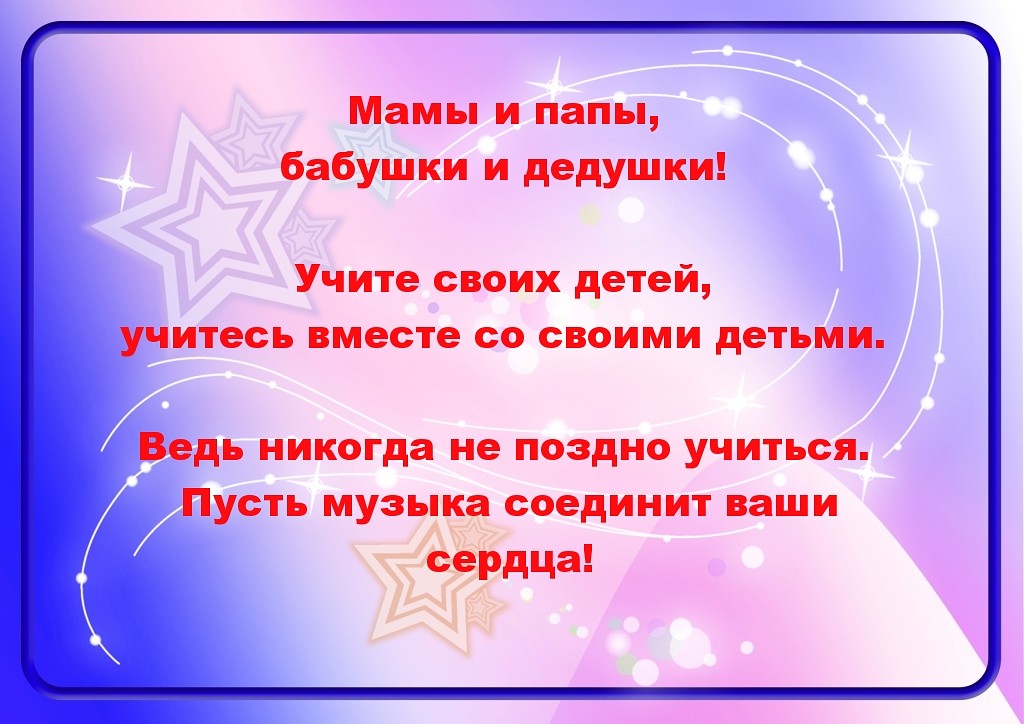